RESUMO
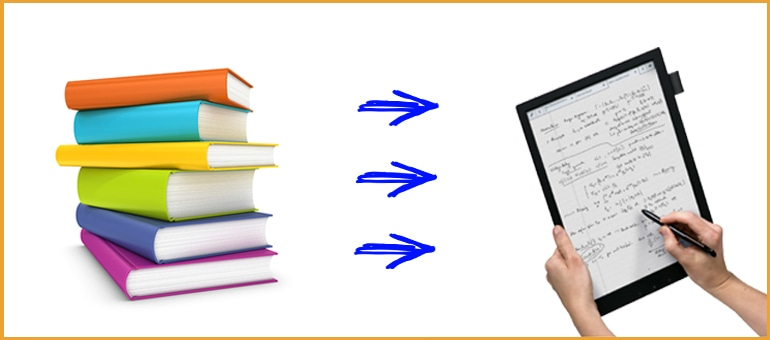 CONSIDERAÇÕES INICIAIS
O que é resumo?
Segundo Marli Quadros Leite
“[...] uma forma reduzida de informação.”
“[...] a comprovação de que houve, efetivamente, compreensão da informação a que o sujeito foi exposto.”
“[...] é resultante de uma capacidade e constitui uma habilidade mental própria do ser humano, acionada para o armazenamento de informação.”
Por que, segundo Marli Quadros Leite, nem sempre é fácil desenvolver a habilidade de resumir?
“[...] mesmo que o leitor esteja disposto, interessado e com objetivos definidos, a informação que se lhe apresenta pode fazer parte de um campo do conhecimento que o sujeito (ouvinte ou leitor) não tenha domínio pleno.”
“[...] como a memória é seletiva, o sujeito pode apegar-se a aspectos informacionais que lhe chamam mais a atenção, mas que são marginais ao cerne do tema em desenvolvimento, e, por esse motivo, desligar-se de outros, imprescindíveis à compreensão do núcleo e do todo da informação.”
Quais as finalidades do ato de resumir?
1 Estudar o processo da compreensão

2  Apropriar-se das informações

3  Revelar a compreensão
Quais as estratégias utilizadas para resumir a informação?
2  CONSTRUÇÃO: substituição de uma sequência por outra
1 SELEÇÃO: manutenção de conteúdos relevantes e consequente eliminação dos irrelevantes
OPERAÇÕES
generalização 
(substituição de informações particulares por gerais)

construção 
(reelaboração da informação)
OPERAÇÕES 
cópia 
(manutenção de informações primárias)

apagamento
(eliminação de informações secundárias)
Por que as estratégias utilizadas para resumir são recorrentes?
As estratégias de resumo são recorrentes porque “[...] podem ser aplicadas várias vezes sobre o texto já resumido, a fim de se produzirem novos resultados”. (LEITE, 2006)
EXEMPLOS
O sal (cloreto de sódio ou NaCl), encontrado em grande quantidade na Natureza, integra a dieta diária de quase toda a população mundial, principalmente por melhorar o sabor dos alimentos. Mas, desde o início do século passado, a quantidade de sal ingerida é vista, pelas autoridades da saúde pública, como um agente nocivo, uma vez que o consumo excessivo de tal produto está relacionado ao desenvolvimento da hipertensão arterial.
O sal (cloreto de sódio ou NaCl), encontrado em grande quantidade na Natureza, integra a dieta diária de quase toda a população mundial, principalmente por melhorar o sabor dos alimentos. Mas, desde o início do século passado, a quantidade de sal ingerida é vista, pelas autoridades da saúde pública, como um agente nocivo, uma vez que o consumo excessivo de tal produto está relacionado ao desenvolvimento da hipertensão arterial.
Apesar de o sal integrar a dieta diária de quase toda a população mundial, o consumo excessivo dessa substância é nocivo à saúde.
No Brasil, convivemos, por um lado, com uma crescente produção de conhecimento, fruto do trabalho de grandes centros universitários nacionais, garantindo, cada vez mais, importante qualidade e lucidez ao debate sobre as drogas. Por outro lado, testemunhamos uma crescente onda anacrônica no âmbito do Parlamento. A passos largos, a Casa mostrou quanto o cenário legislativo brasileiro é retrógrado. Enquanto no mundo inteiro países e instituições internacionais discutem a necessidade de uma política não criminal, mais cidadã e mais eficiente para a questão das drogas, a tônica do debate, no Parlamento brasileiro, foi dada pelo desejo de reproduzir o mecanismo da fracassada “guerra às drogas”, com a intensificação das punições, inclusive para usuários.
No Brasil, convivemos, por um lado, com uma crescente produção de conhecimento, fruto do trabalho de grandes centros universitários nacionais, garantindo, cada vez mais, importante qualidade e lucidez ao debate sobre as drogas. Por outro lado, testemunhamos uma crescente onda anacrônica no âmbito do Parlamento. A passos largos, a Casa mostrou quanto o cenário legislativo brasileiro é retrógrado. Enquanto no mundo inteiro países e instituições internacionais discutem a necessidade de uma política não criminal, mais cidadã e mais eficiente para a questão das drogas, a tônica do debate, no Parlamento brasileiro, foi dada pelo desejo de reproduzir o mecanismo da fracassada “guerra às drogas”, com a intensificação das punições, inclusive para usuários.
No Brasil, convive-se com crescente produção de conhecimento, garantindo qualidade e lucidez ao debate sobre as drogas. Por outro lado, testemunha-se crescente onda anacrônica no Parlamento sobre esse tema.
No debate brasileiro sobre drogas, convive-se com avanço, na esfera dos centros acadêmicos, e atraso, na esfera do Parlamento.
No debate brasileiro sobre drogas, convive-se com avanços e atrasos.
Que outras estratégias são necessárias à produção do resumo?
1 Impessoalizar a linguagem

2 Citar o discurso alheio de modo indireto

3 Sinalizar o resumo com marcadores da progressão do discurso
BAGNO, Marcos. Preconceito linguístico: o que é, como se faz. São Paulo: Edições Loyola, 1999. p. 32-36.
IMPESSOALIZAÇÃO DA LINGUAGEM
Inicialmente, Bagno (1999) afirma que, nas diversas esferas da sociedade, é muito comum se ouvir que o Português é uma língua complicada e difícil de aprender. Em seguida, o autor elenca, para desqualificar essa assertiva, três explicações. Em primeiro lugar, todo falante nativo de uma determinada língua conhece-a muito bem. Em segundo lugar, o ensino de língua portuguesa no Brasil sempre se baseou na norma gramatical de Portugal. Em terceiro lugar, a disciplina Português foi transformada em algo por demais inacessível a que apenas poucos usuários conseguem ter acesso. Prosseguindo na discussão do problema em foco, o linguista ainda acrescenta duas críticas ao ensino de Português no Brasil: a focalização de normas e nomenclaturas abusivas (em detrimento de uma prática adequada capaz de desenvolver as habilidades de expressão dos alunos) e a compreensão do Português como difícil (a fim de constituí-lo como instrumento de manutenção do status quo das classes privilegiadas). Para encerrar a exposição, Bagno assegura que a suposta dificuldade da língua constitui o elemento mais poderoso para bloquear o acesso dos segmentos sociais mais desfavorecidos ao poder.
Inicialmente, Bagno (1999) afirma que, nas diversas esferas da sociedade, é muito comum se ouvir que o Português é uma língua complicada e difícil de aprender. Em seguida, o autor elenca, para desqualificar essa assertiva, três explicações. Em primeiro lugar, todo falante nativo de uma determinada língua conhece-a muito bem. Em segundo lugar, o ensino de língua portuguesa no Brasil sempre se baseou na norma gramatical de Portugal. Em terceiro lugar, a disciplina Português foi transformada em algo por demais inacessível a que apenas poucos usuários conseguem ter acesso. Prosseguindo na discussão do problema em foco, o linguista ainda acrescenta duas críticas ao ensino de Português no Brasil: a focalização de normas e nomenclaturas abusivas (em detrimento de uma prática adequada capaz de desenvolver as habilidades de expressão dos alunos) e a compreensão do Português como difícil (a fim de constituí-lo como instrumento de manutenção do status quo das classes privilegiadas). Para encerrar a exposição, Bagno assegura que a suposta dificuldade da língua constitui o elemento mais poderoso para bloquear o acesso dos segmentos sociais mais desfavorecidos ao poder.
CITAÇÃO DO DISCURSO ALHEIO DE MODO INDIRETO
SINALIZAÇÃO DO RESUMO COM MARCADORES DA PROGRESSÃO DO DISCURSO
Inicialmente, Bagno (1999) afirma que, nas diversas esferas da sociedade, é muito comum se ouvir que o Português é uma língua complicada e difícil de aprender. Em seguida, o autor elenca, para desqualificar essa assertiva, três explicações. Em primeiro lugar, todo falante nativo de uma determinada língua conhece-a muito bem. Em segundo lugar, o ensino de língua portuguesa no Brasil sempre se baseou na norma gramatical de Portugal. Em terceiro lugar, a disciplina Português foi transformada em algo por demais inacessível a que apenas poucos usuários conseguem ter acesso. Prosseguindo na discussão do problema em foco, o linguista ainda acrescenta duas críticas ao ensino de Português no Brasil: a focalização de normas e nomenclaturas abusivas (em detrimento de uma prática adequada capaz de desenvolver as habilidades de expressão dos alunos) e a compreensão do Português como difícil (a fim de constituí-lo como instrumento de manutenção do status quo das classes privilegiadas). Para encerrar a exposição, Bagno assegura que a suposta dificuldade da língua constitui o elemento mais poderoso para bloquear o acesso dos segmentos sociais mais desfavorecidos ao poder.
Inicialmente, Bagno (1999) afirma que, nas diversas esferas da sociedade, é muito comum se ouvir que o Português é uma língua complicada e difícil de aprender. Em seguida, o autor elenca, para desqualificar essa assertiva, três explicações. Em primeiro lugar, todo falante nativo de uma determinada língua conhece-a muito bem. Em segundo lugar, o ensino de língua portuguesa no Brasil sempre se baseou na norma gramatical de Portugal. Em terceiro lugar, a disciplina Português foi transformada em algo por demais inacessível a que apenas poucos usuários conseguem ter acesso. Prosseguindo na discussão do problema em foco, o linguista ainda acrescenta duas críticas ao ensino de Português no Brasil: a focalização de normas e nomenclaturas abusivas (em detrimento de uma prática adequada capaz de desenvolver as habilidades de expressão dos alunos) e a compreensão do Português como difícil (a fim de constituí-lo como instrumento de manutenção do status quo das classes privilegiadas). Para encerrar a exposição, Bagno assegura que a suposta dificuldade da língua constitui o elemento mais poderoso para bloquear o acesso dos segmentos sociais mais desfavorecidos ao poder.
REFERÊNCIA
LEITE, Marli Quadros. Resumo. São Paulo: Editora Paulistana, 2006.